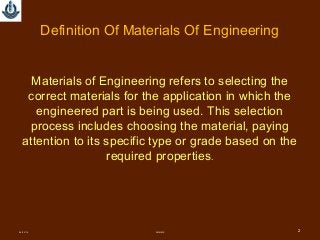 Material Science and Engineering
Material refers only to solid materials, and the word  ( Science ) refers to physical science, in particular chemistry and physics.
i.e the  subject is related to solid state chemistry and solid state physics.
The interdisciplinary field of materials science covers the design and discovery of new materials, particularly solids. The field is also commonly termed materials science and engineering emphasizing engineering aspects of building useful items, and materials physics, which emphasizes the use of physics to describe material properties.
Materials scientists emphasize understanding how the history of a material (processing) influences its structure, and thus the material's properties and performance. The understanding of processing-structure-properties relationships is called the materials paradigm. This paradigm is used to advance understanding in a variety of research areas, including nanotechnology, biomaterials, and metallurgy
Classification of Engineering Materials
We can  classify the materials (solid) in 3 broad groups according to 
their nature:
1 – Metals and alloys
2- Ceramics and glasses
3- Organic polymer
1+3 = composite: Vinyl coated steel , whisker – reinforced plastic
1+2=composite: steel reinforced concrete, Dispersion –hardened
                              alloys
2+3 = Fibber-reinforced plastic
           Carbon-reinforced rubber
New and advanced materials that are being developed include nanomaterials, biomaterials, and energy materials to name a few.
Materials can be classified in alternative ways, according to the major areas in which they are used. These are :
1- Structures 
   2- Machines, and
   3- devices
General Classification of Engineering Materials
1- Metals and Alloys 
2- Ceramics, Glasses,and Glass-ceramics 
3- Polymers (plastics), Thermoplastics and Thermosets 
4- Semiconductors 
5- Composite Materials 
Table 1.1 Representative examples, applications, and properties for each category of materials material Example of Applications Properties 
1-Metals and Alloys Gray cast iron Automobile engine blocks Castable, machinable, vibration dampings 
2- Ceramics and Glasses 
SiO2 -Na2 O-CaO Window glass Optically transparent, thermally insulating 
3- Polymers Polyethylene Food packaging Easily formed into a thin, flexible, airtight film 
4- Semiconductors Silicon Transistors and integrated Unique electrical circuits behavior 
5- Composites Carbide cutting tools for High hardness, Tungsten carbide machining good shock resistance -cobalt (WC-Co)
Functional Classification of Materials
1- Aerospace 
2- Biomedical 
3- Electronic Materials 
4- Energy Technology and Environmental Technology
 5- Magnetic Materials
 6- Photonic or Optical Materials 
7- Smart Materials 
8- Structural Materials
What Is Materials Science?
Materials science focuses on the relationship between the atomic and molecular structure of a material, the properties of the material (such as strength, electrical conductivity or optical properties), and ways in which the material is manufactured or processed into a shape or product.
Another important part of materials science is how products can be improved using the knowledge of structure and processing techniques and how structure and processing influence material properties. This includes the study of a wide variety of classes of materials, from metals and composites to natural fibers and biological structures.
Materials science, engineering and technology include elements of applied physics and chemistry, along with aspects of electronics, manufacturing and production, combined with environmental, cost and quality considerations.
Structure
Structure is one of the most important components of the field of materials science. The very definition of the field holds that it is concerned with the investigation of "the relationships that exist between the structures and properties of materials".[10] Materials science examines the structure of materials from the atomic scale, all the way up to the macro scale.[3] Characterization is the way materials scientists examine the structure of a material. This involves methods such as diffraction with X-rays, electrons or neutrons, and various forms of spectroscopy and chemical analysis such as Raman spectroscopy, energy-dispersive spectroscopy, chromatography, thermal analysis, electron microscope analysis, etc.
Structure is studied in the following levels.
Atomic structure
Atomic structure deals with the atoms of the materials, and how they are arranged to give rise to molecules, crystals, etc. Much of the electrical, magnetic and chemical properties of materials arise from this level of structure. The length scales involved are in angstroms (Å). The chemical bonding and atomic arrangement (crystallography) are fundamental to studying the properties and behavior of any material.
Bonding
Main article: Chemical bonding
To obtain a full understanding of the material structure and how it relates to its properties, the materials scientist must study how the different atoms, ions and molecules are arranged and bonded to each other. This involves the study and use of quantum chemistry or quantum physics. Solid-state physics, solid-state chemistry and physical chemistry are also involved in the study of bonding and
CrystallographyMain article: Crystallography
Crystal structure of a perovskite with a chemical formula ABX3[11]
Crystallography is the science that examines the arrangement of atoms in crystalline solids. Crystallography is a useful tool for materials scientists. In single crystals, the effects of the crystalline arrangement of atoms is often easy to see macroscopically, because the natural shapes of crystals reflect the atomic structure. Further, physical properties are often controlled by crystalline defects.
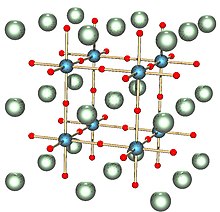 The understanding of crystal structures is an important prerequisite for understanding crystallographic defects. Mostly, materials do not occur as a single crystal, but in polycrystalline form, as an aggregate of small crystals or grains with different orientations. Because of this, the powder diffraction method, which uses diffraction patterns of polycrystalline samples with a large number of crystals, plays an important role in structural determination. Most materials have a crystalline structure, but some important materials do not exhibit regular crystal structure. Polymers display varying degrees of crystallinity, and many are completely non-crystalline. Glass, some ceramics, and many natural materials are amorphous, not possessing any long-range order in their atomic arrangements. The study of polymers combines elements of chemical and statistical thermodynamics to give thermodynamic and mechanical descriptions of physical properties.
Nanostructure
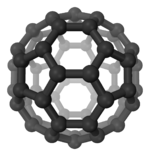 Nanostructure
Materials, which atoms and molecules form constituents in the nanoscale (i.e., they form nanostructure) are called nanomaterials. Nanomaterials are subject of intense research in the materials science community due to the unique properties that they exhibit.
Nanostructure deals with objects and structures that are in the 1 - 100 nm range.[12] In many materials, atoms or molecules agglomerate together to form objects at the nanoscale. This causes many interesting electrical, magnetic, optical, and mechanical properties.
In describing nanostructures, it is necessary to differentiate between the number of dimensions on the nanoscale.
Nanotextured surfaces have one dimension on the nanoscale, i.e., only the thickness of the surface of an object is between 0.1 and 100 nm.
Nanotubes have two dimensions on the nanoscale, i.e., the diameter of the tube is between 0.1 and 100 nm; its length could be much greater.
Finally, spherical nanoparticles have three dimensions on the nanoscale, i.e., the particle is between 0.1 and 100 nm in each spatial dimension. The terms nanoparticles and ultrafine particles (UFP) often are used synonymously although UFP can reach into the micrometre range. The term 'nanostructure' is often used, when referring to magnetic technology. Nanoscale structure in biology is often called ultrastructure.
:
Microstructure
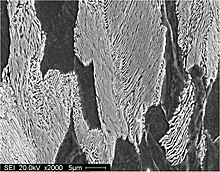 Microstructure is defined as the structure of a prepared surface or thin foil of material as revealed by a microscope above 25× magnification. It deals with objects from 100 nm to a few cm. The microstructure of a material (which can be broadly classified into metallic, polymeric, ceramic and composite) can strongly influence physical properties such as strength, toughness, ductility, hardness, corrosion resistance, high/low temperature behavior, wear resistance, and so on. Most of the traditional materials (such as metals and ceramics) are microstructured.
The manufacture of a perfect crystal of a material is physically impossible. For example, any crystalline material will contain defects such as precipitates, grain boundaries (Hall–Petch relationship), vacancies, interstitial atoms or substitutional atoms. The microstructure of materials reveals these larger defects and advances in simulation have allowed an increased understanding of how defects can be used to enhance material properties.
Macrostructure
Macrostructure is the appearance of a material in the scale millimeters to meters, it is the structure of the material as seen with the naked eye.
Properties
Main article: List of materials properties
Materials exhibit myriad properties, including the following.
Mechanical properties, see Strength of materials
Chemical properties, see Chemistry
Electrical properties, see Electricity
Thermal properties, see Thermodynamics
Optical properties, see Optics and Photonics
Magnetic properties, see Magnetism
The properties of a material determine its usability and hence its engineering application.
Processing
Synthesis and processing involves the creation of a material with the desired micro-nanostructure. From an